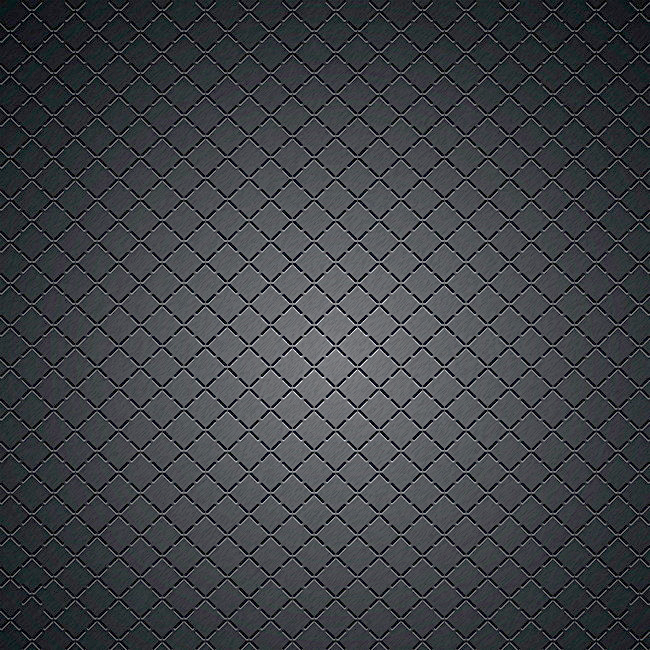 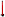 FOOT A 11 – U18 R1
18+1
VENDREDI 14/02/2020
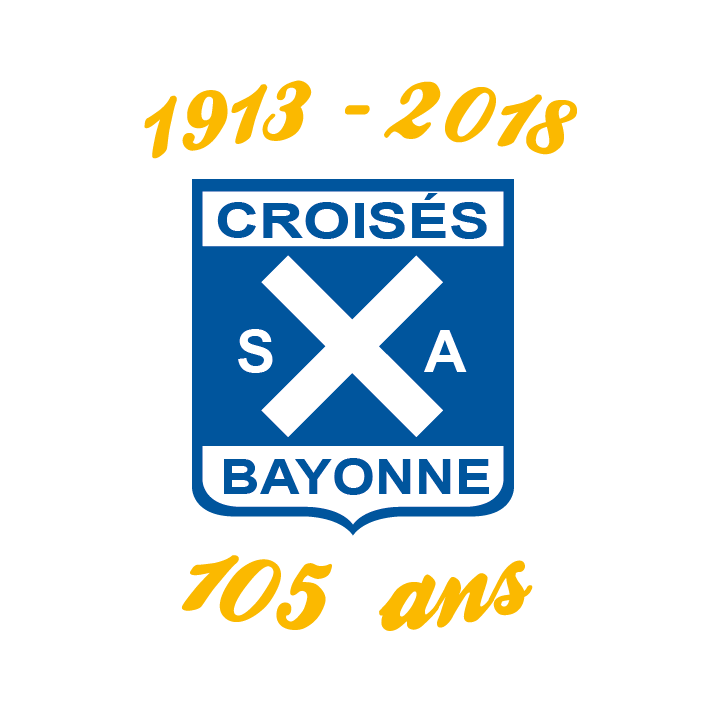 MET
Jouer dans le dos de la défense
Améliorer capacité à déséquilibrer en trouvant joueur lancé
18H45-19H20
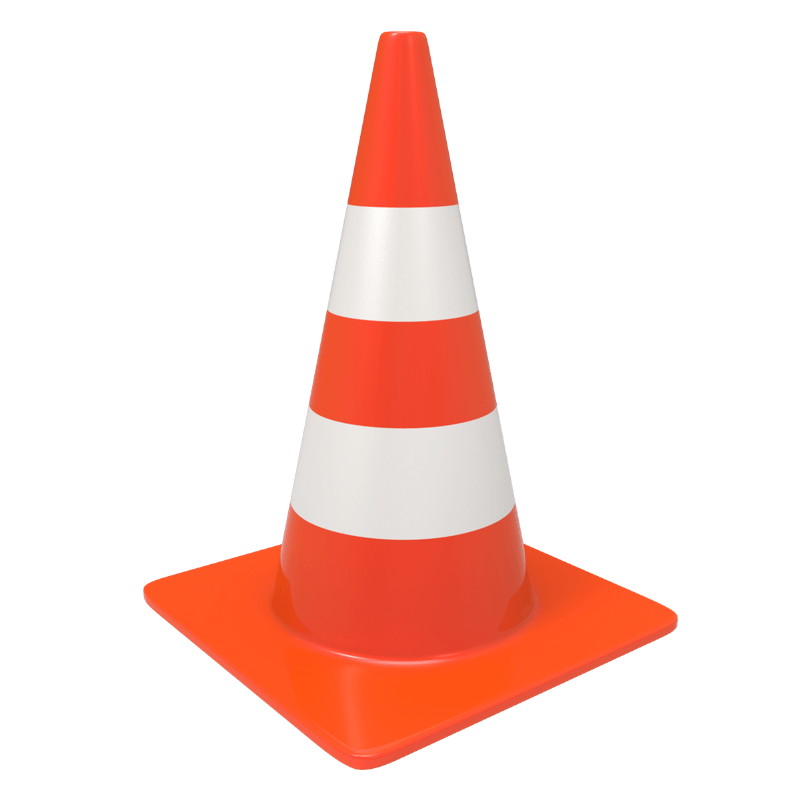 G
G
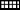 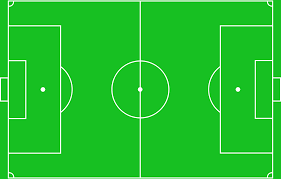 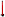 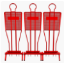 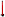 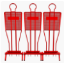 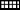 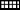 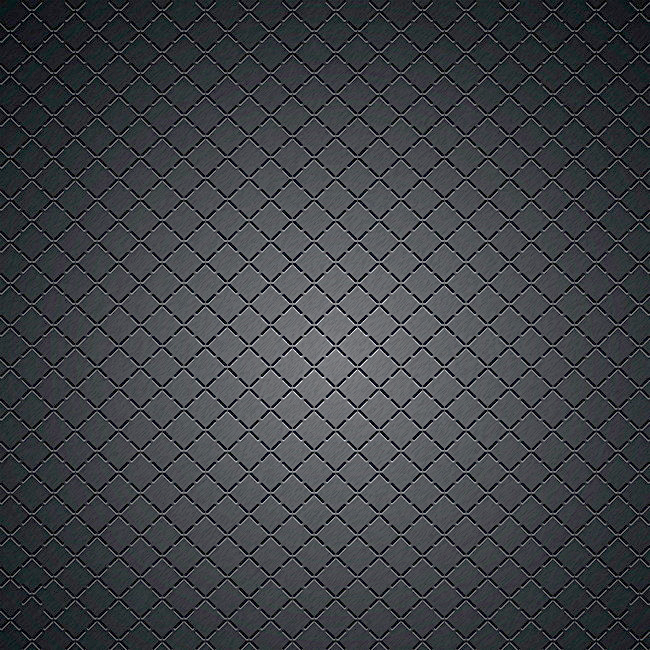 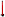 FOOT A 11 – U18 R1
18+1
VENDREDI 14/02/2020
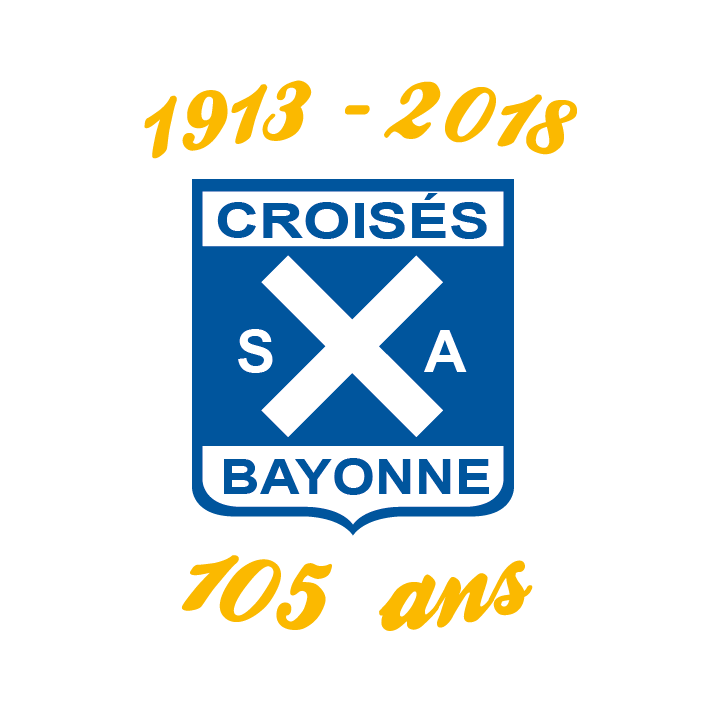 SITUATION
Jouer dans le dos de la défense
Améliorer capacité à déséquilibrer en trouvant joueur lancé
19H20-19H45
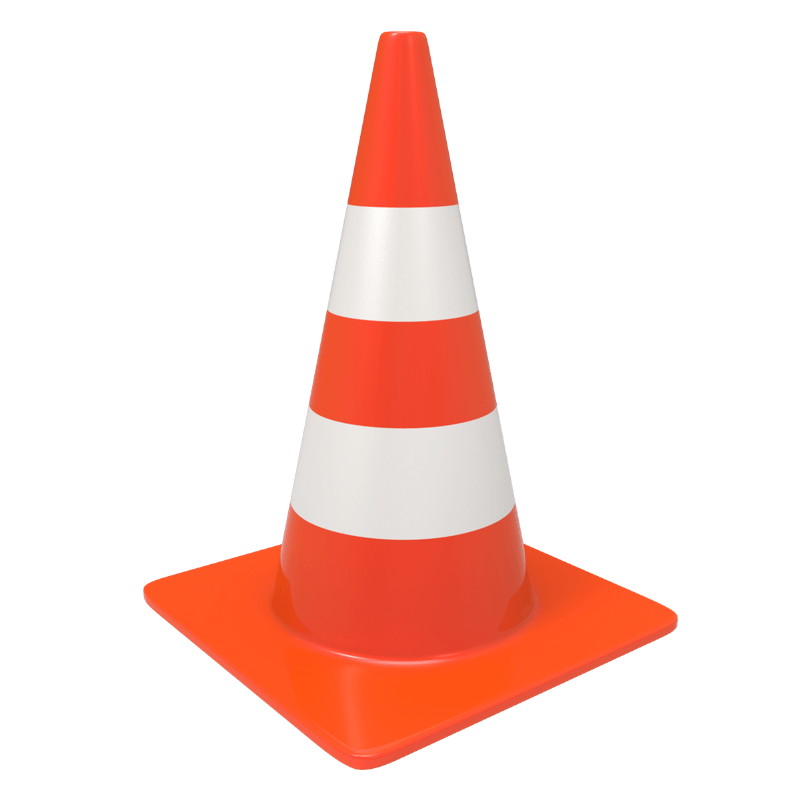 G
G
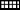 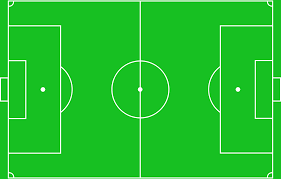 CE
AL
MO
BE
TO
FL
UN
PE
JF
AL
XA
TO
AN
JU
IB
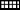 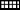 BA
KE
AL
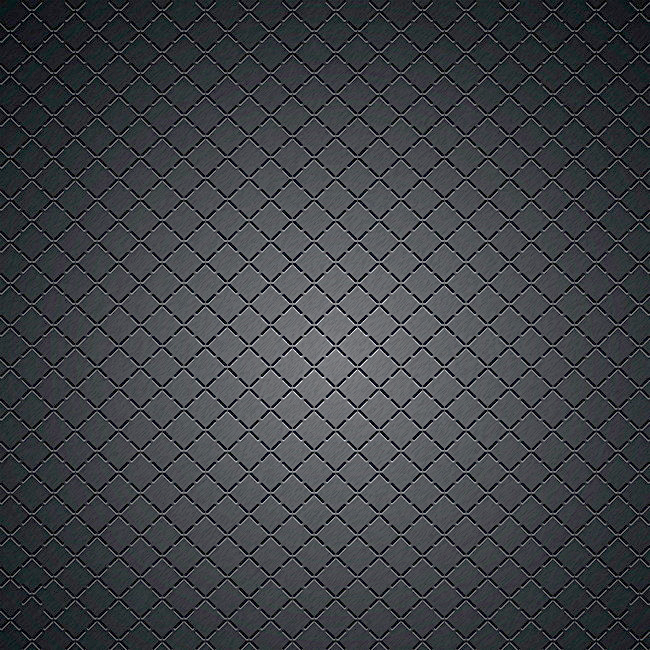 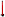 FOOT A 11 – U18 R1
18+1
VENDREDI 14/02/2020
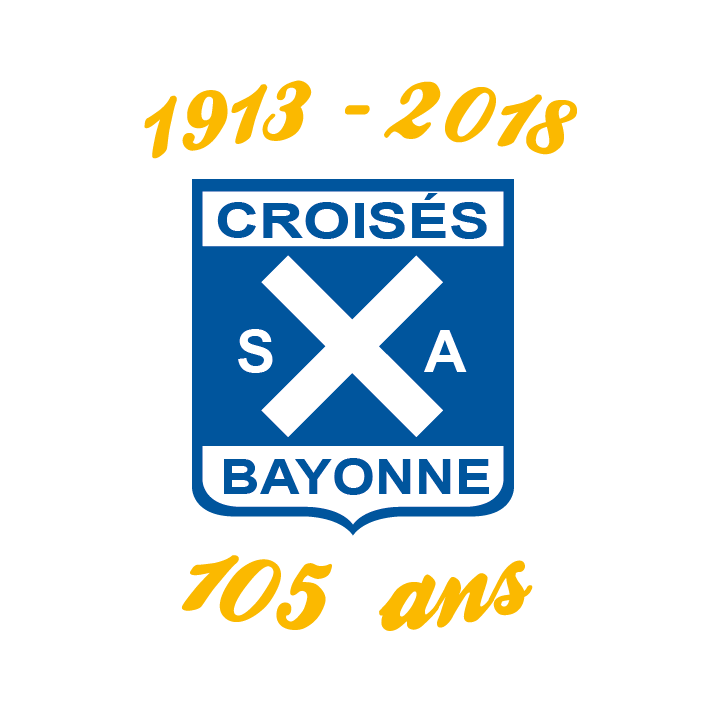 JEU
Jouer dans le dos de la défense
Améliorer capacité à déséquilibrer en trouvant joueur lancé
19H45-20H10
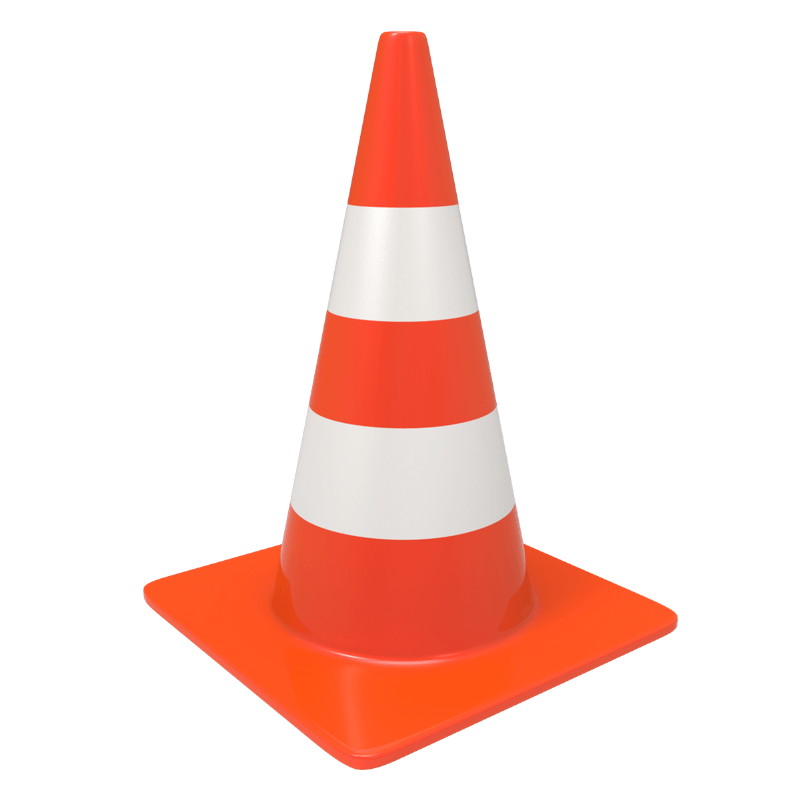 G
G
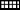 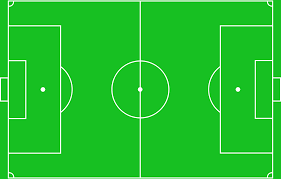 AL
MO
BE
TO
AL
CE
XA
FL
UN
PE
JF
BA
AL
AN
TO
KE
JU
IB
SB